Загадка
На шаре воздушном в компании дружной
Мы долго летели к Америке Южной.
Но ветер сменил направление и, в миг,
Отнес нас совсем на другой материк.
Северная Америка
Северная Америка
Африка
ЮЖная  Америка
Австралия
Антарктида
Задачи нашего урока :
Вспомнить и определить географическое  
    положение материка
Изучить особенности физико-  географического положения Северной  Америки
Узнать, как происходило открытие      Северной Америки
Вспомним !
Северная Америка третий по величине материк

S материка – 24,2 млн.км2

Расположен материк  в северном полушарии
План определения географического положения материка:
1. Как расположен материк относительно тропиков, экватора, нулевого меридиана и полярных кругов. 
2.Найдите крайние точки материка, определите их координаты и протяженность материка в километрах с севера на юг и с запада на восток.
3.В каких климатических поясах расположен материк?
4.Какие моря и океаны омывают материк.
5.Как материк расположен относительно других материков.
Описание географического положения  материка по плану
Климатическая карта Северной Америки
Арктический
Субарктический
Умеренный
Субтропический
Тропический
Субэкваториальный
Описание географического положения  материка по плану
Практическая работа
Берингово море
Северный Ледовитый океан
А
т
л
а
н
т
и
ч
е
с
к
и
й

о
к
е
а
н
м. Мёрчисон
м.Принца Уэльского
Море Баффина
Гудзонов залив
м.Сент-Чарльз
Т
и
х
и
й

о
к
е
а
н
Северная Америка
Мексиканский залив
Карибское море
м.Марьято
Условные линии, пересекающие материк
Физкультминутка
История открытия и исследования материка
Плавания и открытия норманнов
Около 1000 г. н.э. исландский викинг Лейф Эриксон, сын первооткрывателя Гренландии Эйрика Рауди, достиг берегов материка. В Европе позже забыли о завоеваниях норманнов.
Лейф Эриксон открывает Америку
Испанские завоевания в Америке
Датой открытия Америки считают 12 октября 1492 г., когда испанские мореплаватели, возглавляемые Христофором Колумбом, достигли островов близ северной Америки. Всего Колумб совершил 4 путешествия к Америке с 1492 по 1504 г.
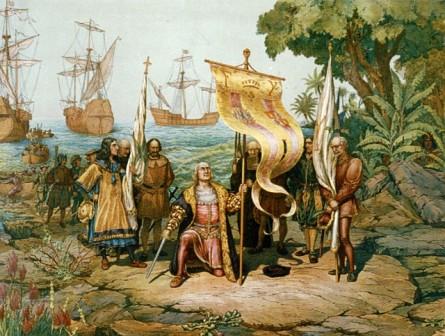 Открытие атлантического побережья Северной Америки
Почти 500 лет спустя после плаваний норманнов берега острова Ньюфаундленда и полуострова Лабрадор еще раз открыла английская экспедиция  Д.Кабота .
Джон Кабот – итальянский мореплаватель и купец на английской  службе
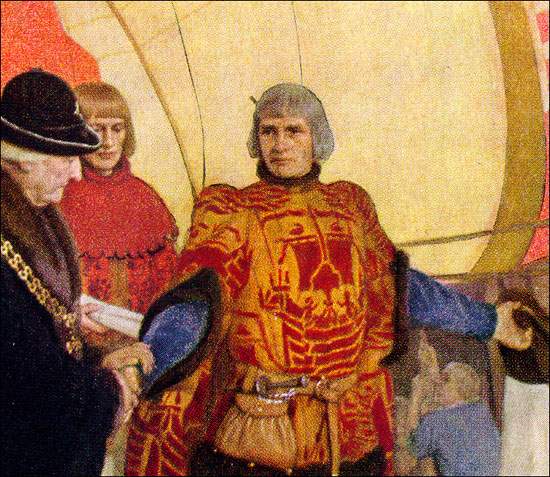 Русские исследования  Северо-Западной Америки
Северо-западная часть американского континента впервые была открыта и освоена русскими. И первыми, на тогда еще зарождающейся карте этой части американской земли появились русские названия островов, открытых в середине XVIII в. во время плавания  В. Беринга и А.Чирикова. 









                    

                    
                           А. Чариков                                                           В. Беринг
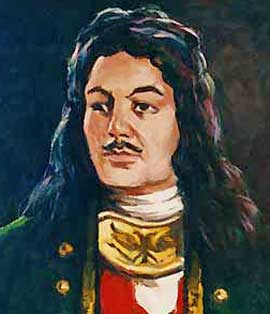 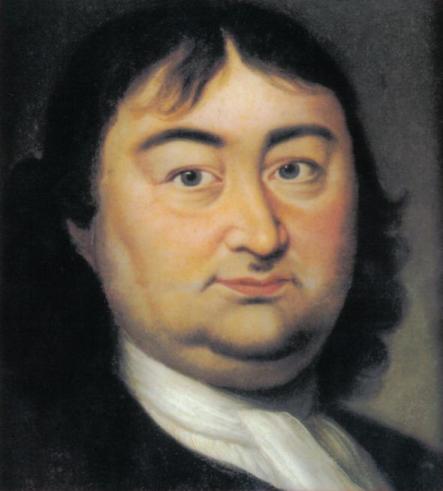 Русские исследования  Северо-Западной Америки
В 1784 году два корабля промысловика и купца Григория Шелихова, которого называли русским Колумбом, прошли к острову Кадьяк и основали там первое русское поселение, а затем и ряд других на побережье Аляски. Он основал торговую компанию, активно торговал с местными жителями, вел промысел пушного и морского зверя на северных островах Тихого океана и на Аляске. Шелихов всячески содействовал исследованию и освоению Аляски - русской Америке.
Открытие Америки американцами
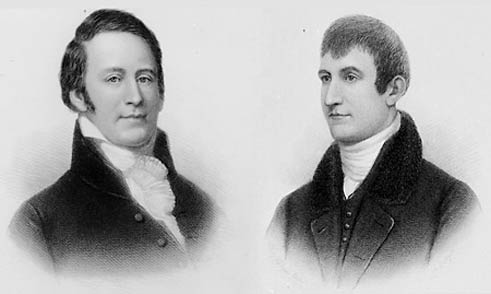 В начале ХХ в. Американские            путешественники М.Льюис и У.Кларк проследили течение реки Миссури и преодолели Скалистые горы в их средней части.
Самой трудной частью пути оказался переход через Скалистые горы. Пройдя через перевалы, путешественники добрались до реки. Сейчас эта река называется Колумбией
Выберите правильные и неправильные утверждения
Спасибо за работу!